Edge/Fog work-scope in oneM2Mand ETSI MEC interworking options
Group Name: SDS #40
Source: Convida;  Mladin.Catalina@convidawireless.com ; Seed.Dale@convidawireless.com 
Meeting Date: 2019-05-18
[Speaker Notes: Other suggested titles:

“Benefits of oneM2M Standardization”]
Agenda
Discussion on oneM2M E/F work focus 
Work Split Proposal 
Way Forward
How does oneM2M fit in the Fog/Edge landscape
oneM2M already supports the concept of decentralized and local services (e.g. MN/ASN-CSE)
This is very well-aligned with Fog/Edge

However, oneM2M does not define functionality for managing its decentralized and local services 
E.g. install, remove, start, stop, migrate, etc.
This is needed for deploying oneM2M in a Fog/Edge manner

 This is a gap that oneM2M needs to address
What oneM2M should avoid
Re-inventing existing technologies
E.g. Methods for virtualization & scaling of HW resources and SW services

Instead, oneM2M should be compatible and/or leverage existing technologies
E.g.  NFV, SDN, VMs, containerization, etc.
What oneM2M should focus on
Management of “services” within oneM2M System:
Dynamic management of complex/ abstracted services (defined at developer/ user/ operator level)  
Provide capability to de-compose “complex/abstracted services” into common or application service elements
Define APIs for instantiating, deleting, enabling, disabling, resetting, etc. of all oneM2M entities (CSEs/CSFs/AEs) offering services 
Dynamic migration of oneM2M service entities and their context information between nodes
APIs for migrating oneM2M entities and their context information between nodes while maintaining service continuity
Agenda
Discussion on oneM2M E/F work focus
Work Split Proposal
Way Forward
Proposed Work Split
Split work in 3 parts (details on next slides):
Native oneM2M functionality
ETSI MEC interworking (2 aspects)
Others (e.g. SDN)
High priority
 (Rel-4)
Med priority
 (Rel-4/Rel-5?)
Lower priority
 (Rel-5+)
A. oneM2M Native functionality
What already exists?
TS-0001 Clause 6.2.1.1
The Application and Service Layer Management (ASM) CSF provides management of the AEs and CSEs on the ADNs, ASNs, MNs and INs. This includes capabilities to configure, troubleshoot and upgrade the functions of the CSE, as well as to upgrade the AEs.
Registration
Service Layer
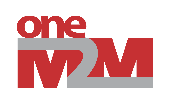 Communication Management
Registration
Discovery
Security
Group Management
TS-0001 Clause 6.2.1.2.0
The ASM CSF utilizes the functions provided by the Device Management (DMG) CSF for interaction with the Management Server:
• Configuration Function (CF): This function enables the configuration of the capabilities and features of the CSE (e.g. CMDH policies).
• Software Management Function (SMF): This function provides lifecycle management for software components and associated artifacts (e.g. configuration files) for different entities such as CSE and AE
TS-0001 Clause 6.2.1.2.1
The ASM CSF provides the capability to manage the lifecycle of the Software Packages for a CSE or an AE. 

The lifecycle of a Software Package consists of states (e.g. Installing, Installed, Updating, Uninstalling and Uninstalled) that transition when an action (e.g. Download, Install, Update and Remove) is applied to the Software Package.
When a Software Package is installed into an execution environment the software component that is capable of executing in the Execution Environment is called a Software Module. The lifecycle of a Software Module consists of states (e.g. Idle, Starting, Active, Stopping) that transition when an action (e.g. Start, Stop) is applied to the Software Module.
Network Service Exposure
Data Management & Repository
Subscription & Notification
Device Management
Application & Service Management
Semantics
Location
Service Charging & Accounting
Transaction Management
What’s missing?
Normative ASM APIs and procedures for managing CSEs/CSFs/AEs hosted on oneM2M nodes
E.g. [mgmtObj] specializations to enable:
instantiating/deleting oneM2M entities on oneM2M nodes
enabling/disabling oneM2M entities on oneM2M nodes 
monitoring oneM2M entities on oneM2M nodes 
resetting oneM2M entities on oneM2M nodes 
migrating oneM2M entities between oneM2M nodes
coordinating services across a group of oneM2M entities and nodes (e.g. fog cluster) and redirecting requests to other nodes/entities for particular types of services
Advanced functionality:
divide common or application services in tasks that get coordinated
implement IN functionality at the Edge/Cloudlet (local Breakout)
The only <mgmtObj> that exists today and is relevant is [software] but it is not completely adequate
 Start with additional [mgmtObj] specializations for managing oneM2M entities
Deployment Example #1 – Native oneM2M
Use a native oneM2M IN-AE to orchestrate the oneM2M service entities (AEs, CSEs, CSFs) hosted on oneM2M nodes
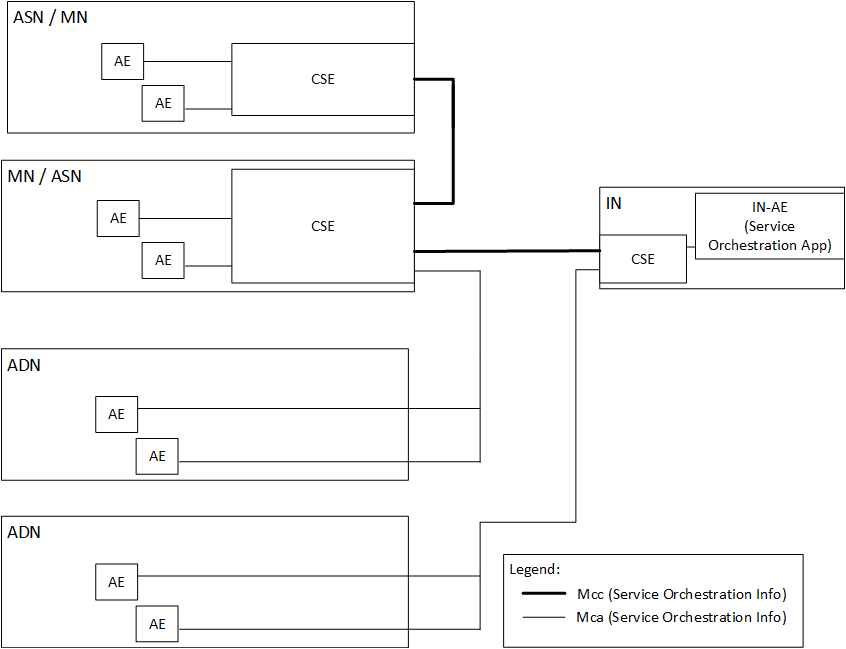 IN-AE interfaces directly to [mgmtObj]s for each node in system to manage the CSE/CSFs/AEs of that node
Deployment Example #2 – Device Management
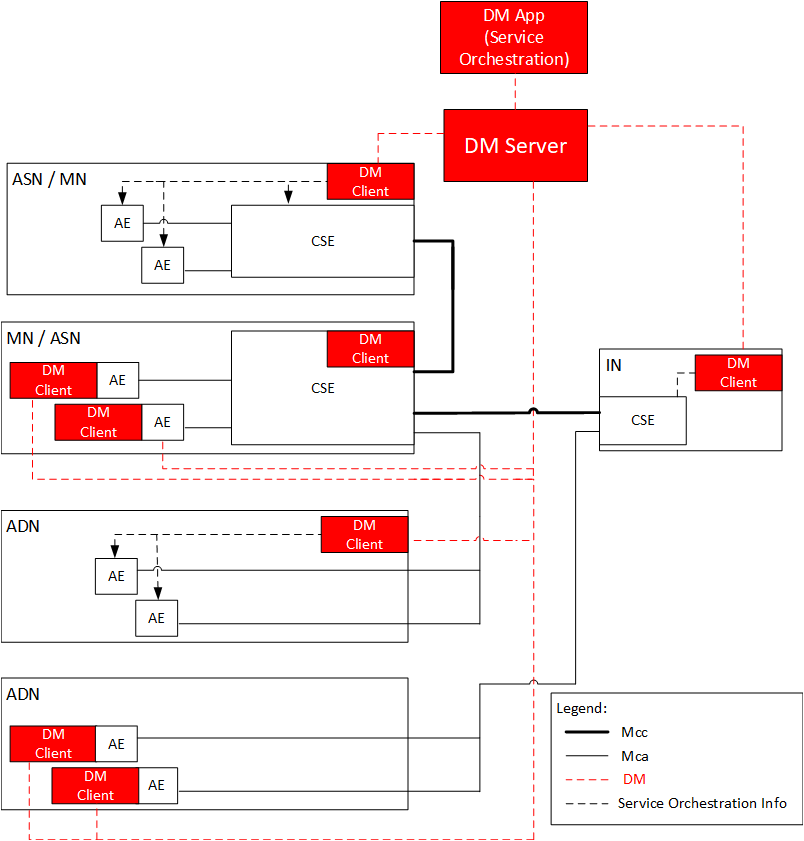 Use a DM to orchestrate the oneM2M service  entities (AEs, CSEs, CSFs) hosted on oneM2M nodes
DM App interfaces indirectly via DM Server to [mgmtObj]s for each node in system to manage the CSE/CSFs/AEs of that node
B. ETSI MEC Interworking
Interworking to use ETSI MEC Orchestration @ Cloud & Cloudlet
Enable Deployments using ETSI MEC for Orchestration
Use ETSI MEC Orchestration services with IN and/or Cloudlet (MN) implemented on a Mobile Edge Platform that provides orchestration services.
May be able to reuse/map some oneM2M Native procedures and bind them to MEC interfaces
Service migration between Fog nodes would (most likely) be oneM2M (via [mgmtObj])
Deployment Example #2 – Interworking Example
Interwork to external entity to orchestrate the services in the Cloud/ Cloudlet
3rd Party Orchestrator interworks via [mgmtObj]s to manage the CSE/CSFs/AEs of each  node in the system
Interworking for Orchestration
Two alternatives briefly discussed with MEC 
Contributor view:
Mm1 ext: IN provides high-level requirements for orchestration
Mm3 ext: Allows IN (or MN) to be tightly integrated at the Mobile Edge Platform – longer shot
Notes:
IPE interworking option likely not optimal
ETSI MEC NOT on the same page with this view
Interworking based on ETSI MEC APIs
Contributor view: enable two scenarios:
Enable ETSI MEC APIs use by oneM2M entities 
Enable ETSI MEC to deploy oneM2M services as Edge Applications. 
Notes:
Scenarios are not alternatives, can decide to support both
Advantages of ETSI MEC APIS over using 3GPP T8  are FFS
oneM2M “business case” unclear
ETSI MEC NOT on the same page with this view?
C. Other interworking and implementation issues
Study other interworking and implementation issues
Use SDN for dynamic deployment of network functions in the fog hierarchy
oneM2M needs to provide e.g. traffic redirection/ adaption mechanisms
Study impact of virtualization technique choice on oneM2M implementations, e.g.:
Use of containers and unikernels for virtualization
Effects of VM use for IN/MN-CSE implementation, scaling up/down impact on capability discovery
Agenda
Discussion on oneM2M E/F work focus
Work Split Proposal 
Way Forward
Way forward
oneM2M agrees on 3 tracks/ priorities
Topic splits and priorities can be adjusted as we go
Cooperation with ETSI MEC is beneficial for focusing the interworking aspects BUT oneM2M Native functionality will be the priority
The tracks can allow for parallelization of the work offline, with regular check-ins into SDS and TP conf calls, meeting, etc.